Exercício
Listar os componentes necessários para a sua máquina e colocar no esquema gráfico.

Justificar escolha dos componentes

Desenhar um diagrama de como os componentes se interligam (Extra)
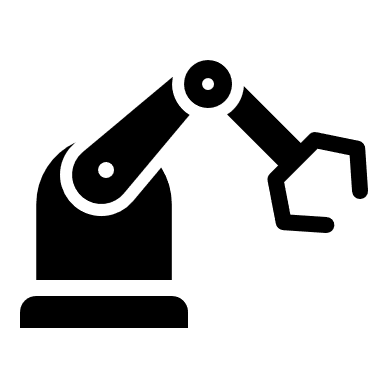 EXERCÍCIO
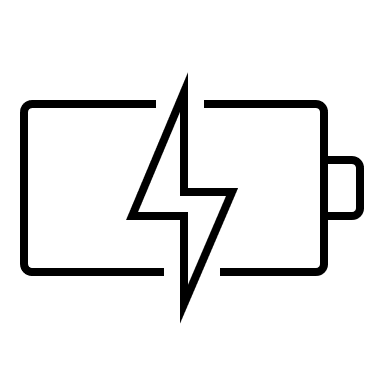 Segurança
Sensores
Atuadores
Alimentação
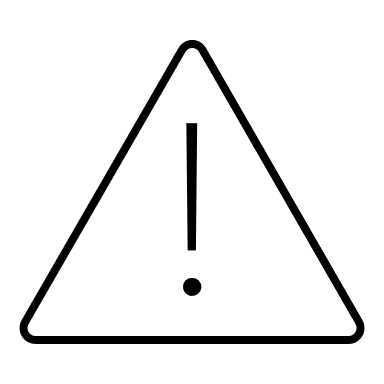 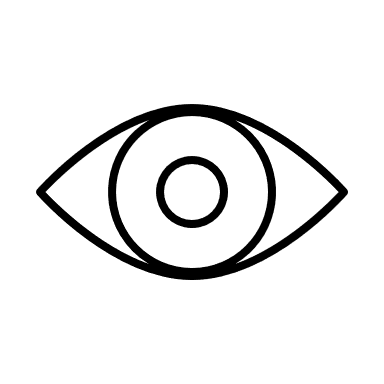 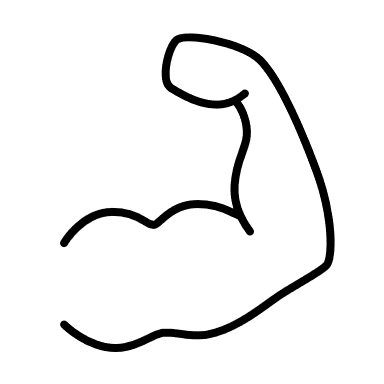 Comunicação
Acionamento de potência
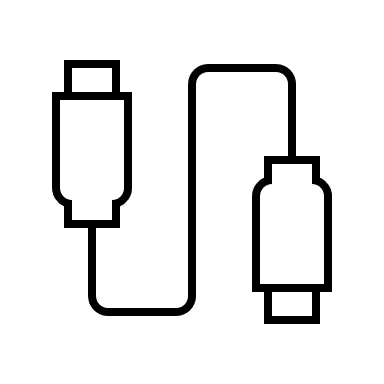 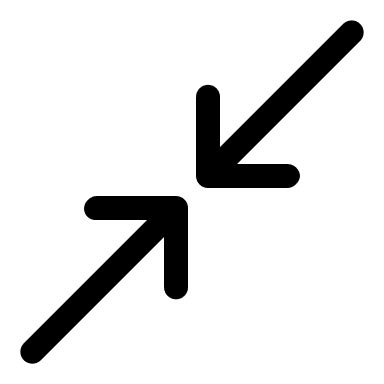 Controle
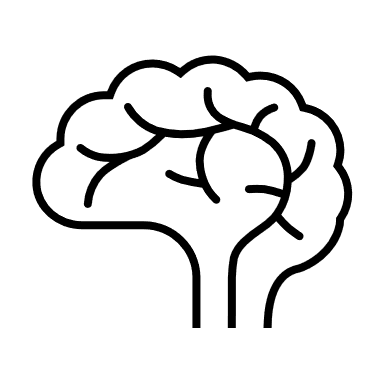 Comunicação
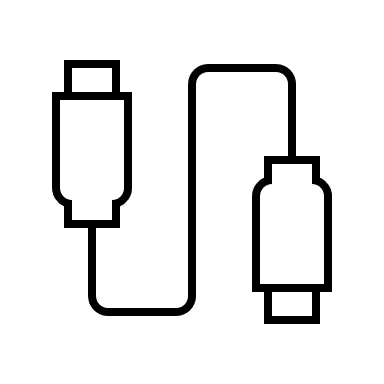 Sinalização
Input usuário
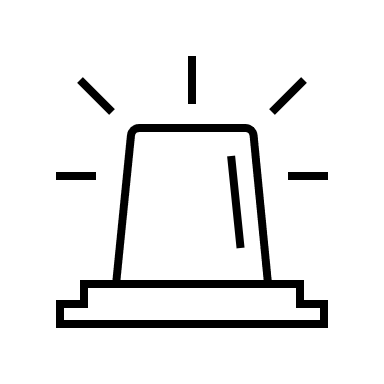 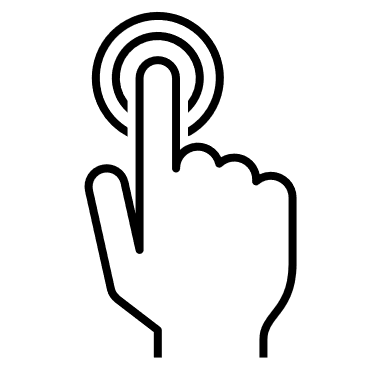 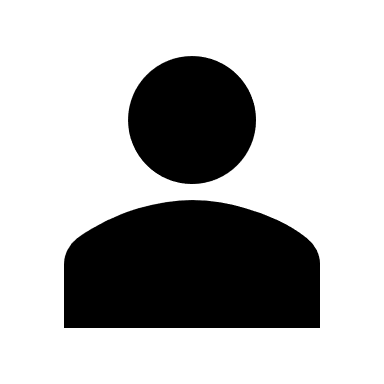